МУНИЦИПАЛЬНОЕ КАЗЁННОЕ ДОШКОЛЬНОЕ ОБРАЗОВАТЕЛЬНОЕ УЧРЕЖДЕНИЕДЕТСКИЙ САД «СОЛНЫШКО»
Мастер-класс изготовления макета
 «Осень в нашем лесу»
 для детей 3-4 лет

Подготовила: воспитатель
Новикова Г.Ф
Представляю вашему вниманиюДидактическое пособие«Осень в нашем лесу»
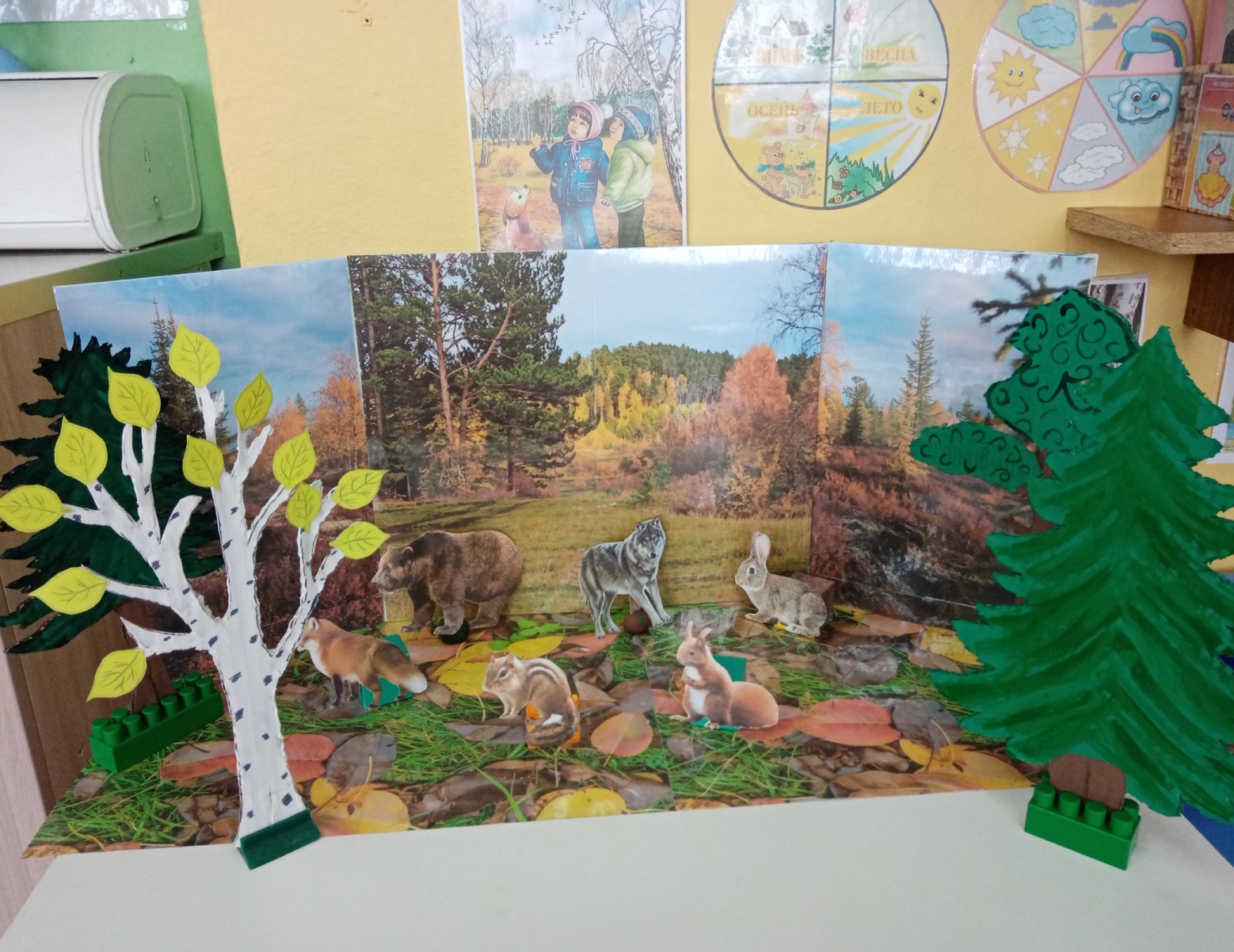 Цель: Знакомство с дикими животными нашего края При использовании  макета «Осень в нашем лесу»в игре решаются задачи:знакомство с многообразием животного и растительного мира;- развитие познавательного интереса к миру природы;- воспитание бережного отношения к природе- формировать умения узнавать, называть и различать особенности внешнего вида и образа жизни диких животных.- воспитывать активность, самостоятельность, любовь к животному миру.-развивать связную речь детей, мышление, обогащать словарный запас.
Я взяла для знакомства природу Братского района, потому что считаю, что изучение нужно начинать со своей малой родины. Дошкольники имеют небольшое представление о ней и, в частности  об обитателях нашей местности. В недостаточной степени обладают знаниями об образе жизни повадках, питании, жилищах зверей, как они спасаются от  холода. Дети не владеют обобщающим понятием, умением точно описывать и узнавать по описанию животное. Это актуальный вопрос над которым ведётся работа.Создание макета направлено на развитие кругозора детей, способствовать воспитанию доброго и заботливого отношения в жизни человека любящего все живое.
Для изготовления макета  понадобится
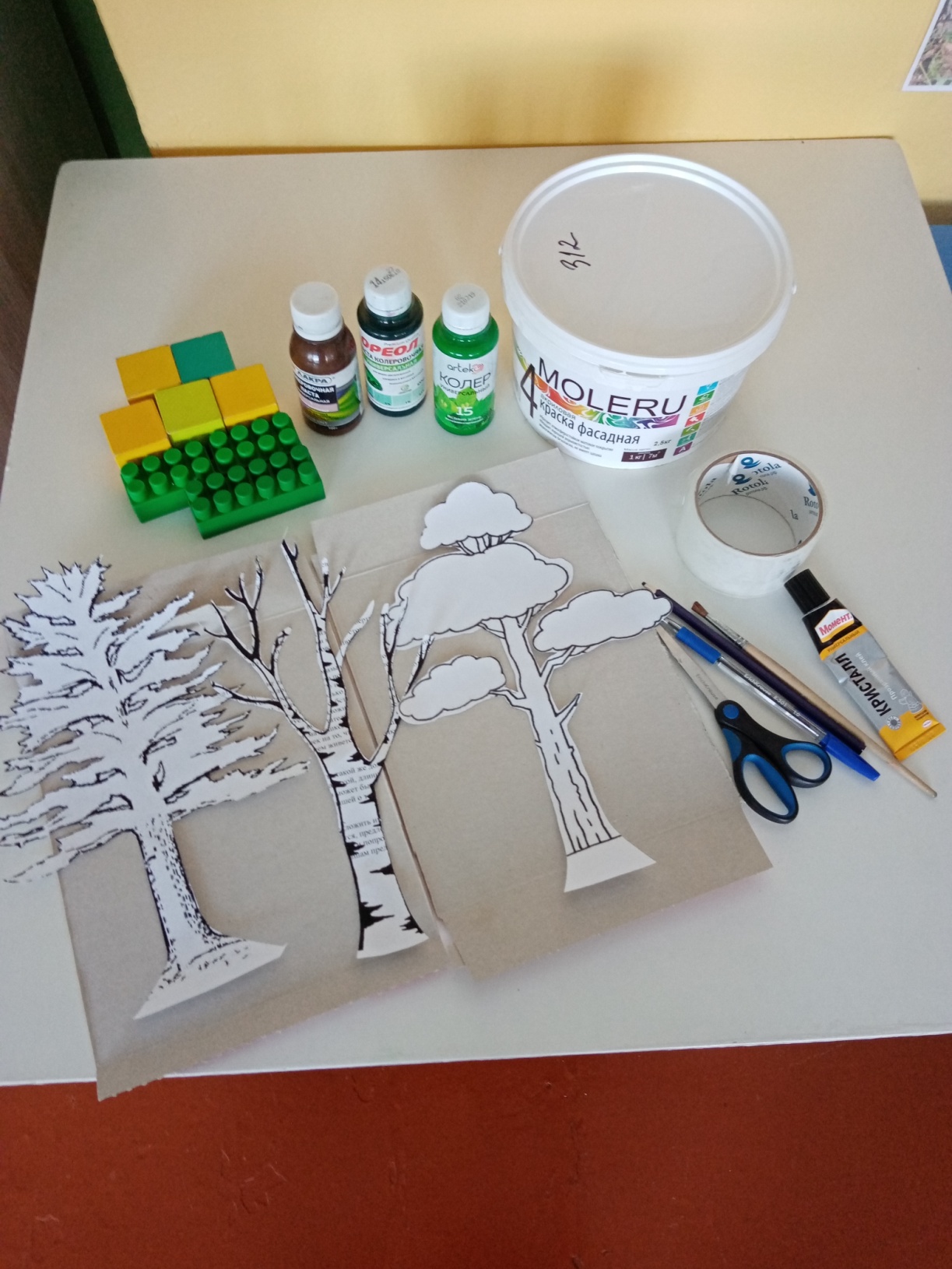 Картон плотный, ножницыАкриловая краска, колерКлей моментКубики и конструкторПластилин, палочки от мороженногоРаспечатанные на цветном принтере картинки (фон леса, полянка, дикие животные)Ламинат Самоклеящаяся плёнкаШаблоны деревьевНожницы, карандаш, линейкаСкотч
Вырезаем по  шаблонам деревья из картона и окрашиваем акриловой краской.Фон леса и полянку обклеиваем самоклеющейся плёнкой и  ламинированными картинками
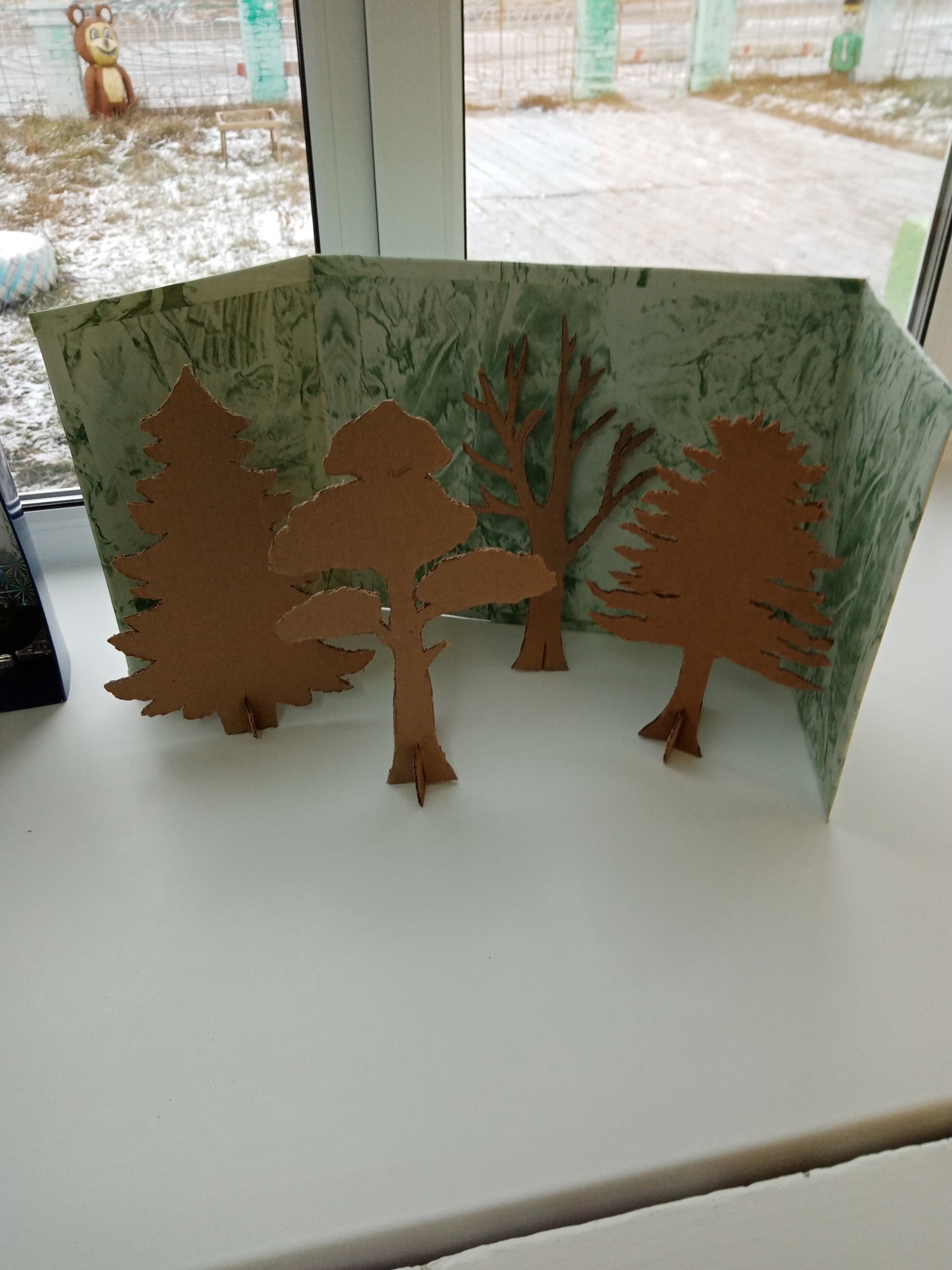 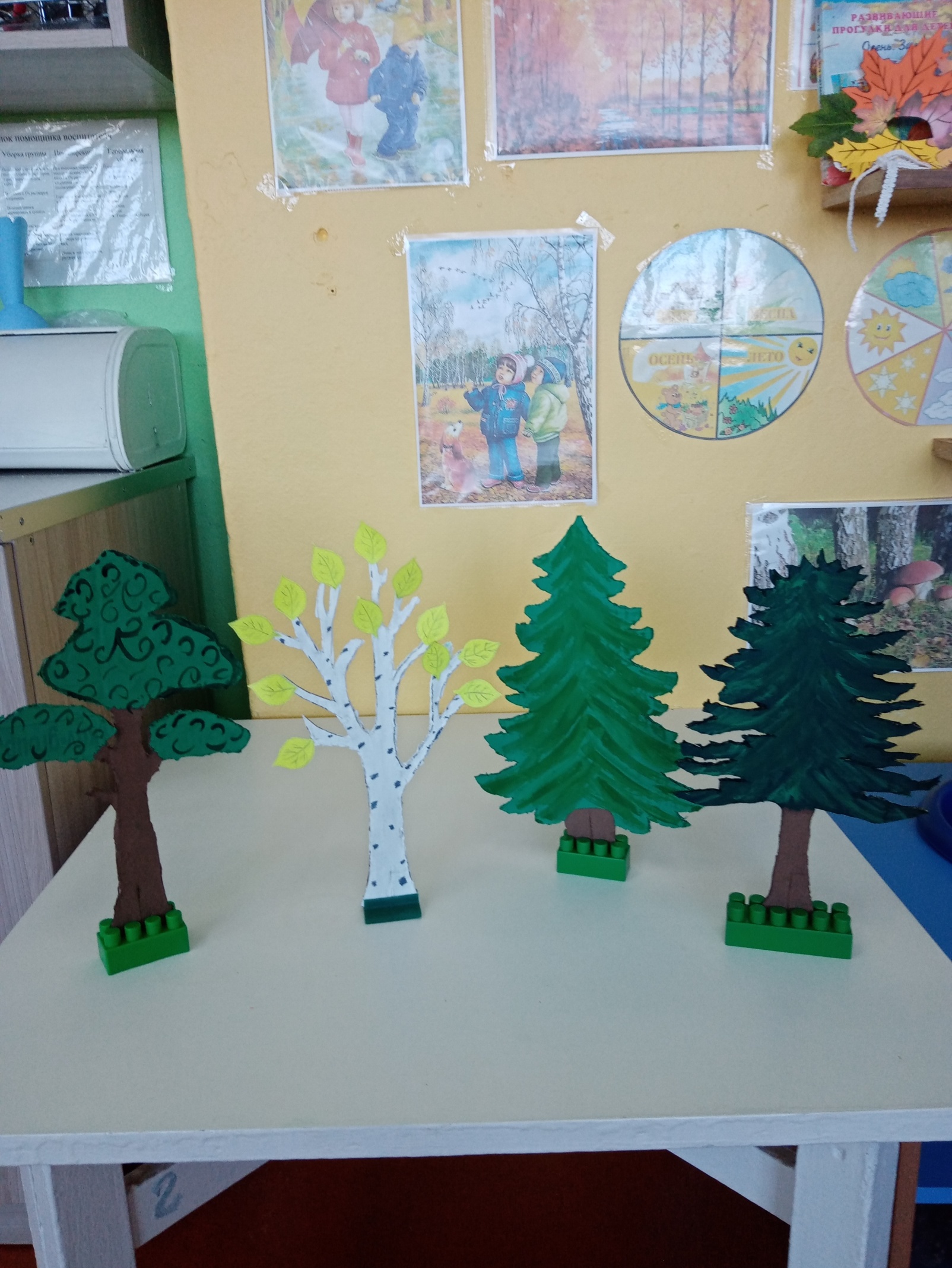 Дикие животные вырезала и приклеила на кубики , а часть приклеила на палочки с пластилином для устойчивости
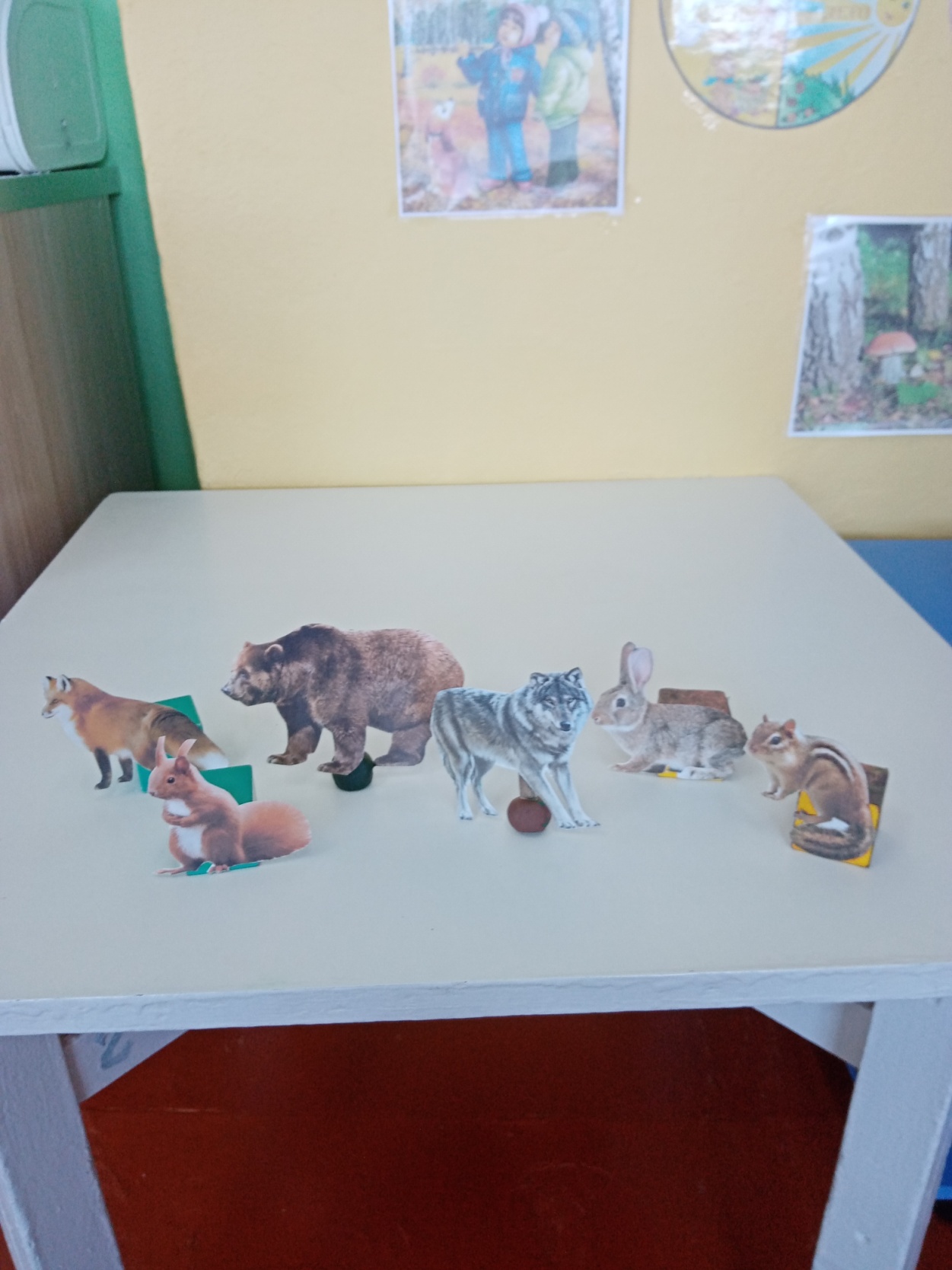 В итоге получается такое вот познавательное пособие для детей, при помощи которого детей можно знакомить с жизнью нашего леса наглядно.
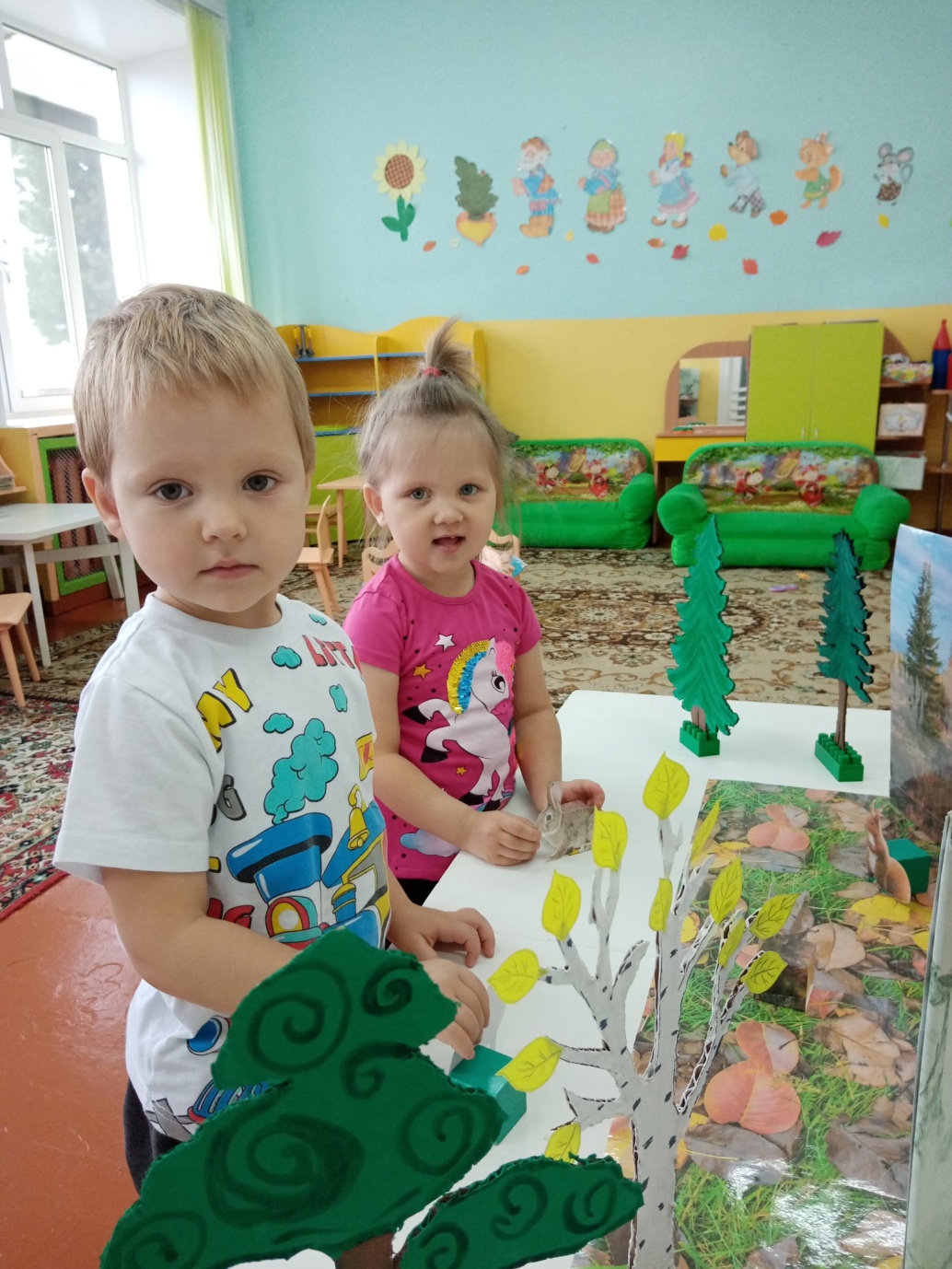 Знакомить с деревьями нашего края, расширить знания о деревьях: особенности строения, произрастания и возможности использования человеком,
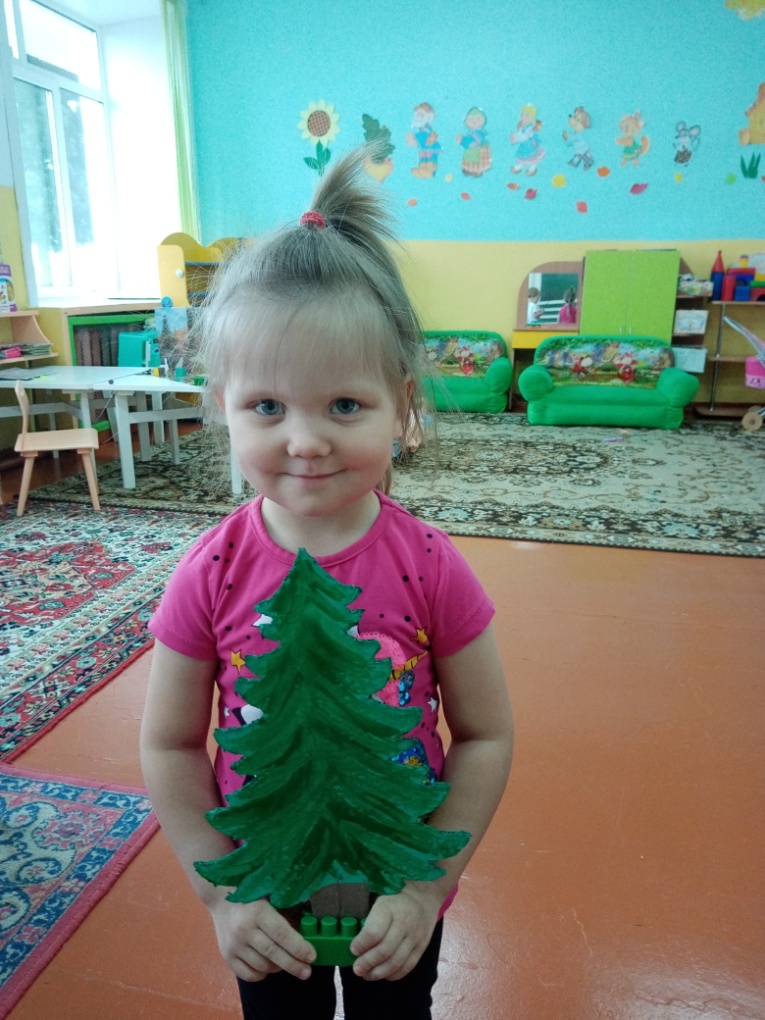 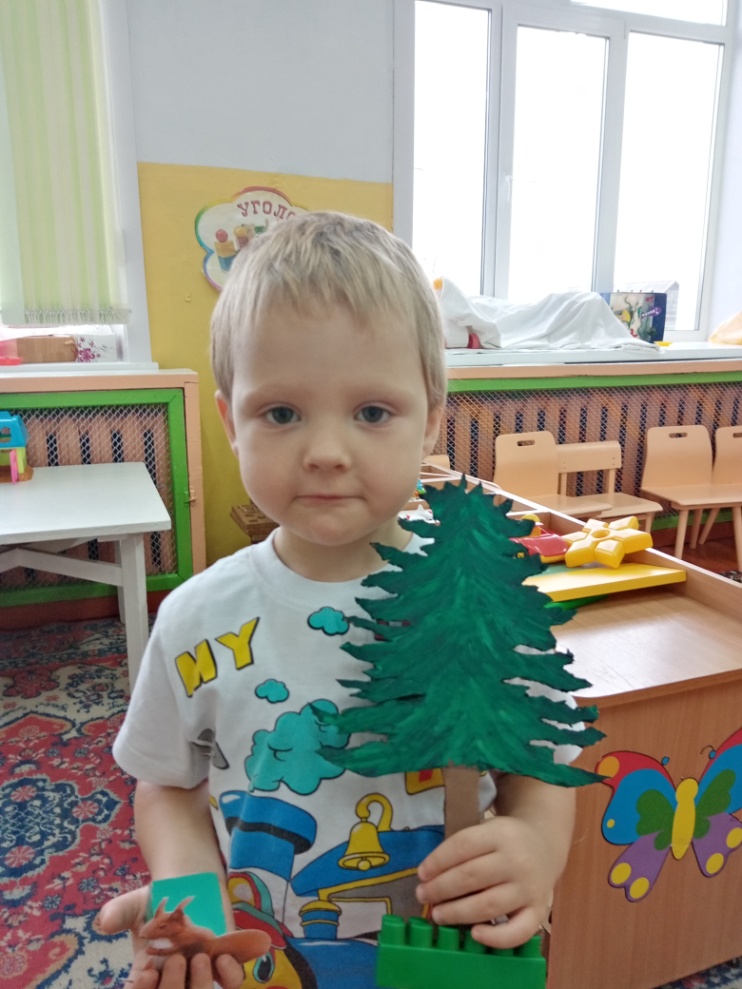 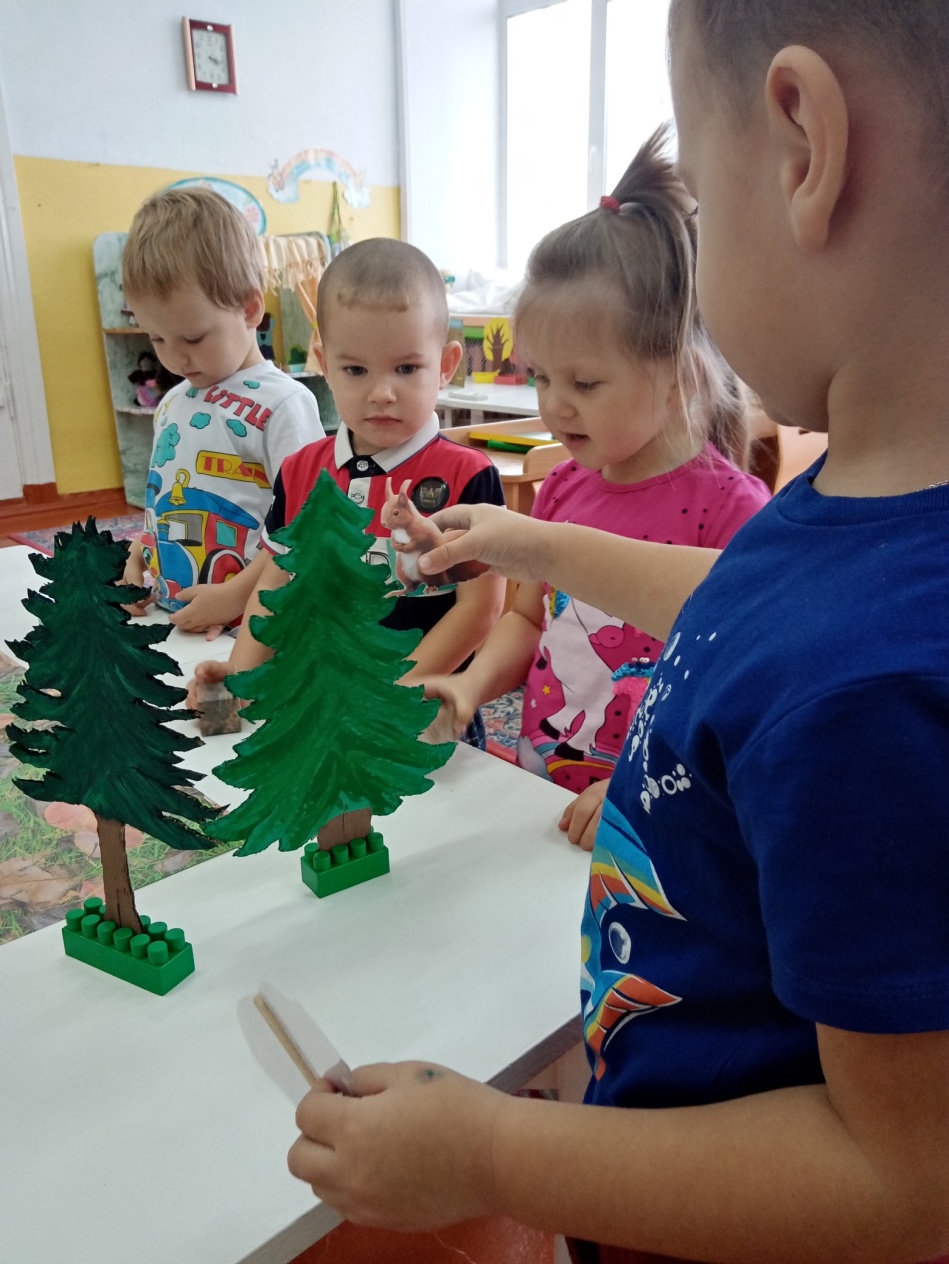 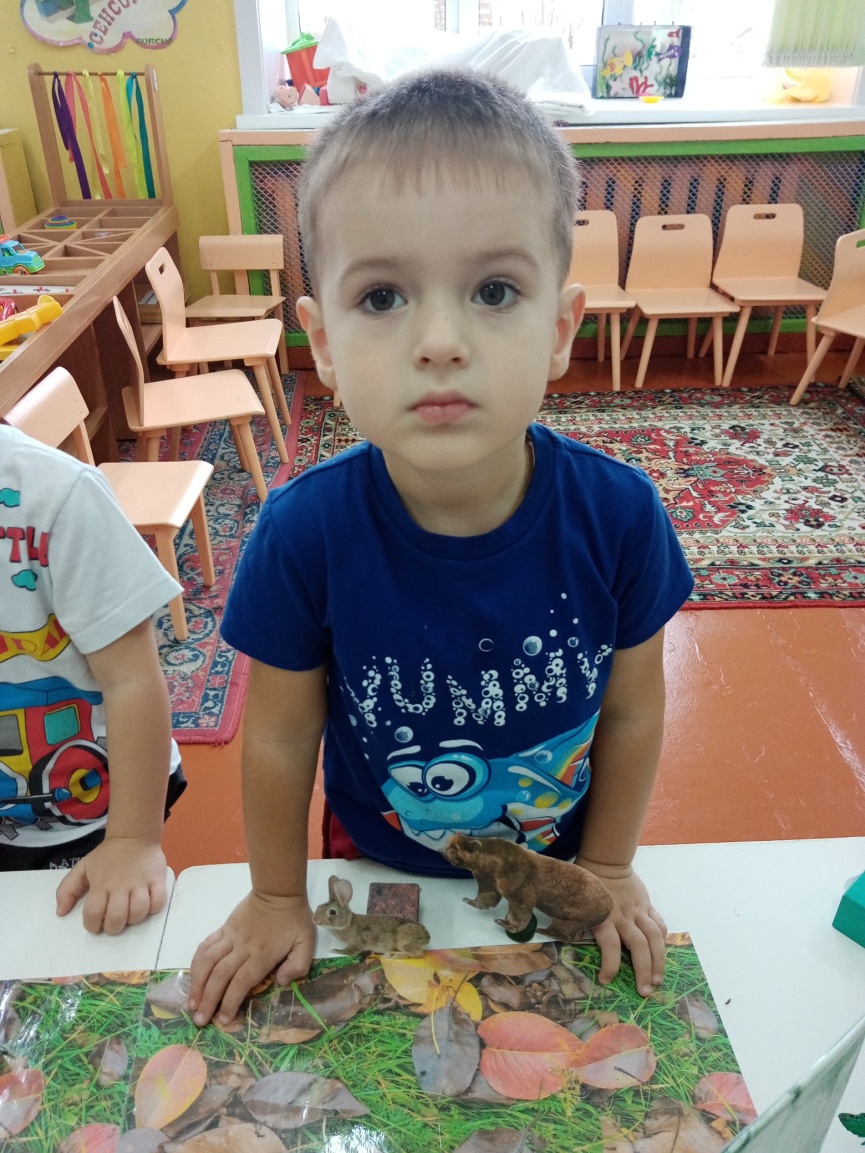 Ознакомление дошкольников с родной природой - это первые шаги в познании родного края воспитание любви к Родине. Понятие Родины связанно с конкретными представлениями о том что ребенку дорого и близко - с любовью к родителям, своему дому природе окружающей его.Общение с природой украшает нашу жизнь, делая ее насыщеннее и духовно богаче.Чуткость, любовь, внимание нежное и трепетное отношение ко всему живому нужно воспитывать с детства. Ребенок будет расти любящим и ответственным, только если взрослые своим примером научат бережному отношению к животным и окружающей природе.
Спасибо за внимание !
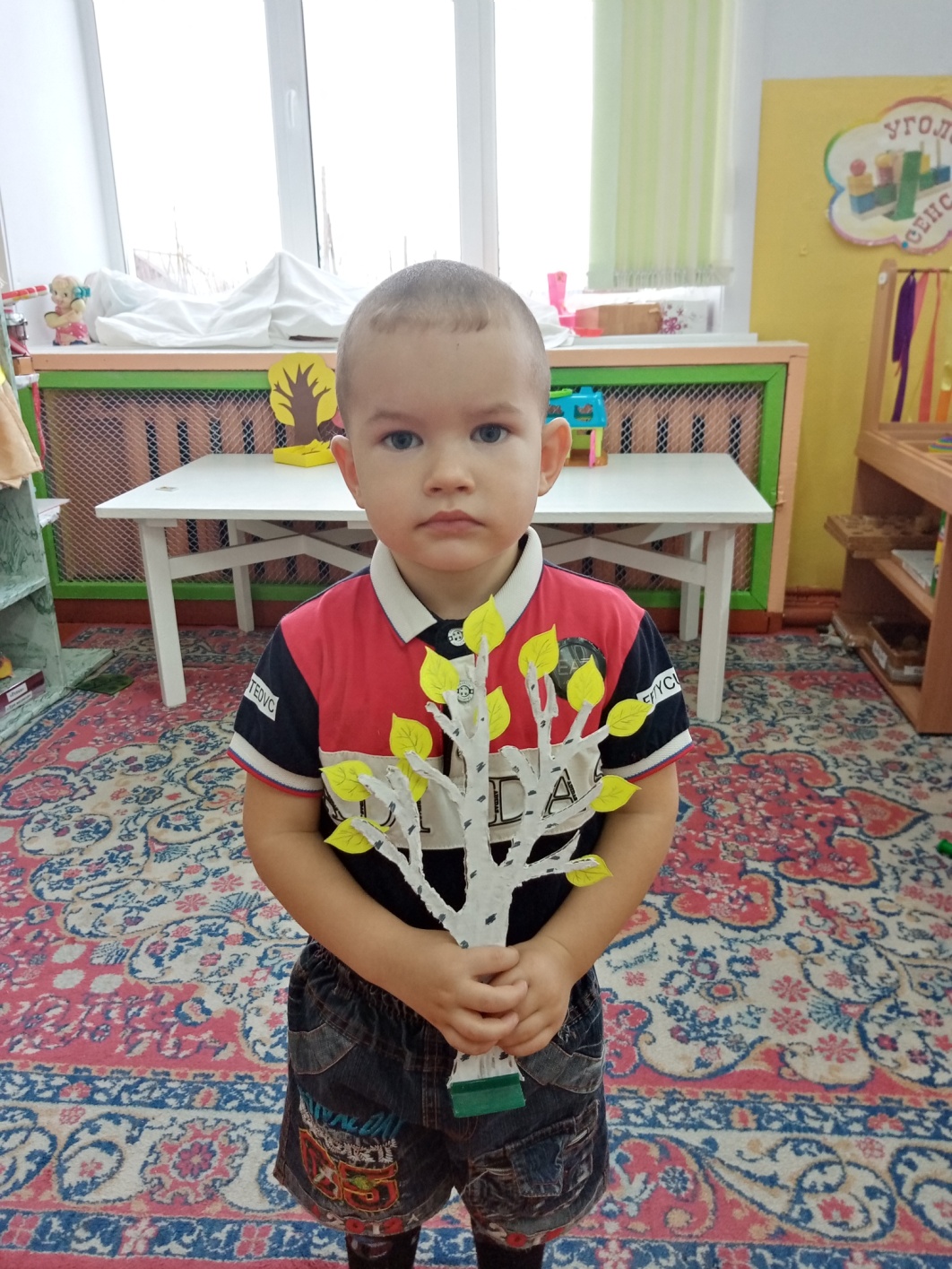